CSE 332 Autumn 2024Lecture 4: Analysis 3
Nathan Brunelle
http://www.cs.uw.edu/332
Comparing
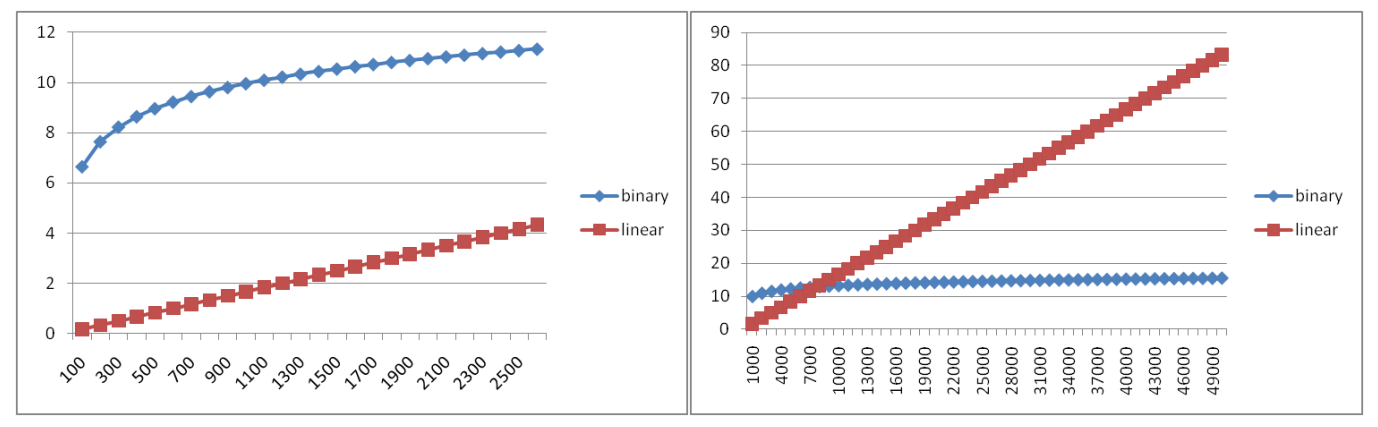 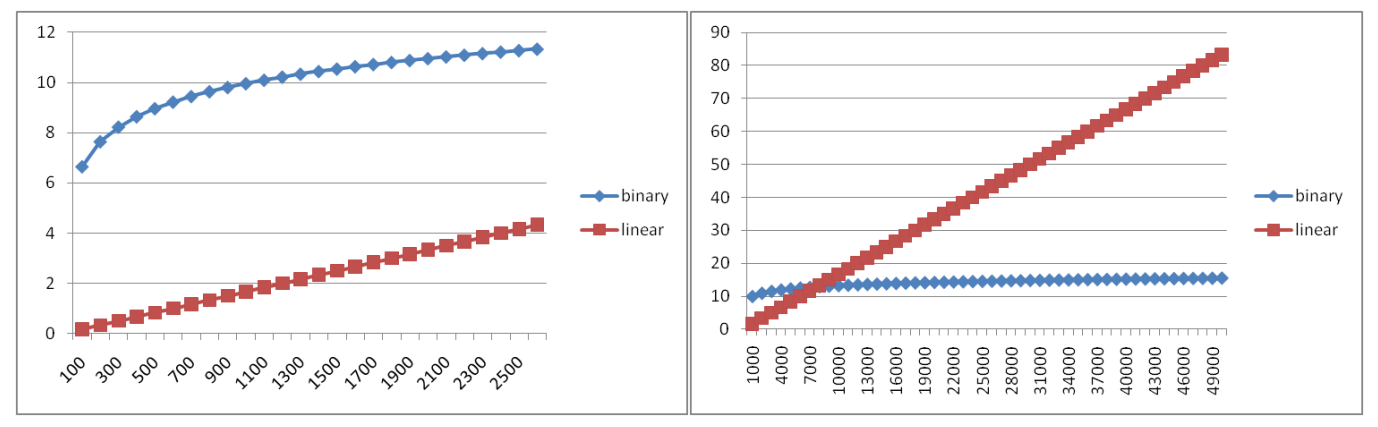 Comparing Functions
To compare running times, we need a way to compare functions
Desired properties
Ignores “small” values and compares long-term trends
Small inputs may be misleading
Usually less of a problem to spend less time on a small input
Ignores multiplicative constants
Gives us flexibility in counting operations
These constant differences may not hold across implementation environments
Some programming languages may do some operations faster than others
Some hardware may do some operations faster than others
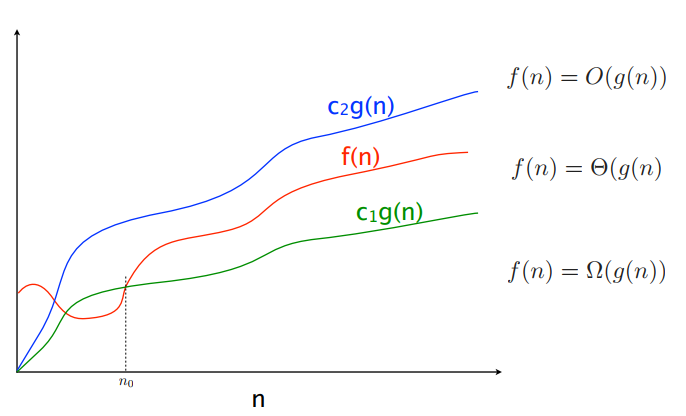 Asymptotic Notation
Asymptotic Notation Example
Asymptotic Notation Example
Asymptotic Notation Example
Asymptotic Notation Example
Asymptotic Notation Example
Asymptotic Notation Example
Proof by Contradiction!
One More
Gaining Intuition
Using This Intuition
Using This Intuition
Common Categories
Defining your running time function
Worst-case complexity: 
max number of steps algorithm takes on “most challenging” input 
Best-case complexity: 
min number of steps algorithm takes on “easiest” input 
Average/expected complexity: 
avg number of steps algorithm takes on random inputs (context-dependent) 
Amortized complexity: 
max total number of steps algorithm takes on M “most challenging” consecutive inputs, divided by M (i.e., divide the max total sum by M).
Beware!
Recursive Binary Search
public static boolean binarySearch(List<Integer> lst, int k){
        return binarySearch(lst, k, 0, lst.size());
}
private static boolean binarySearch(List<Integer> lst, int k, int start, int end){
    if(start == end)
        return false;
    int mid = start + (end-start)/2;
    if(lst.get(mid) == k){
        return true;
    } else if(lst.get(mid) > k){
        return binarySearch(lst, k, start, mid);
    } else{
        return binarySearch(lst, k, mid+1, end);
    }
}
0
5
1
8
2
13
3
42
4
75
5
79
6
88
7
90
8
95
9
99
Analysis of Recursive Algorithms
How Efficient Is It?
23
Let’s Solve the Recurrence!
…
24
Make our method “prettier”
The “Tree Method”
…
Recursive Linear Search
public static boolean linearSearch(List<Integer> lst, int k){
        return linearSearch(lst, k, 0, lst.size());
    }
private static boolean linearSearch(List<Integer> lst, int k, int start, int end){
    if(start == end){
        return false;
    } else if(lst.get(start) == k){
        return true;
    } else{
        return linearSearch(lst, k, start+1, end);
    }
}
0
5
1
8
2
13
3
42
4
75
5
79
6
88
7
90
8
95
9
99
Make our method “prettier”
Draw a picture of the recursion
Identify the work done per stack frame
Add up all the work!
…
Recursive List Summation
sum(list){
	return sum_helper(list, 0, list.size);
}
sum_helper(list, low, high){
	if (low == high){ return 0; }
	if (low == high-1){ return list[low]; }
	middle = (high+low)/2;
	return sum_helper(list, low, middle) + sum_helper(list, middle, high);
}
Tree Method
Red box represents a problem instance
Blue value represents time spent at that level of recursion
…
…
…
…
…
Recursive List Summation
Let’s do some more!
Tree Method
Red box represents a problem instance
Blue value represents time spent at that level of recursion
…
…
…
…
…
Tree Method
Red box represents a problem instance
Blue value represents time spent at that level of recursion
…
…
…
…
…
Recursive List Summation
Tree Method
Red box represents a problem instance
Blue value represents time spent at that level of recursion
…
…
…
…
…
Recursive List Summation
Finite Geometric Series
The next term in the series
The series
The first term
37
Finite Geometric Series
The next term in the series
The series
The first term
38
Solve for the series